IULIE 2024

CAMPANIE
DE 
PROMOVARE A 
 SĂNĂTĂȚII REPRODUCERII

Informează-te! 
Implică-te!  
Alege soluția potrivită pentru tine!













Material adresat tinerilor
Semne și simptome ale infecțiilor cu transmitere sexuală
INFECȚII CU TRANSMITERE SEXUALĂ
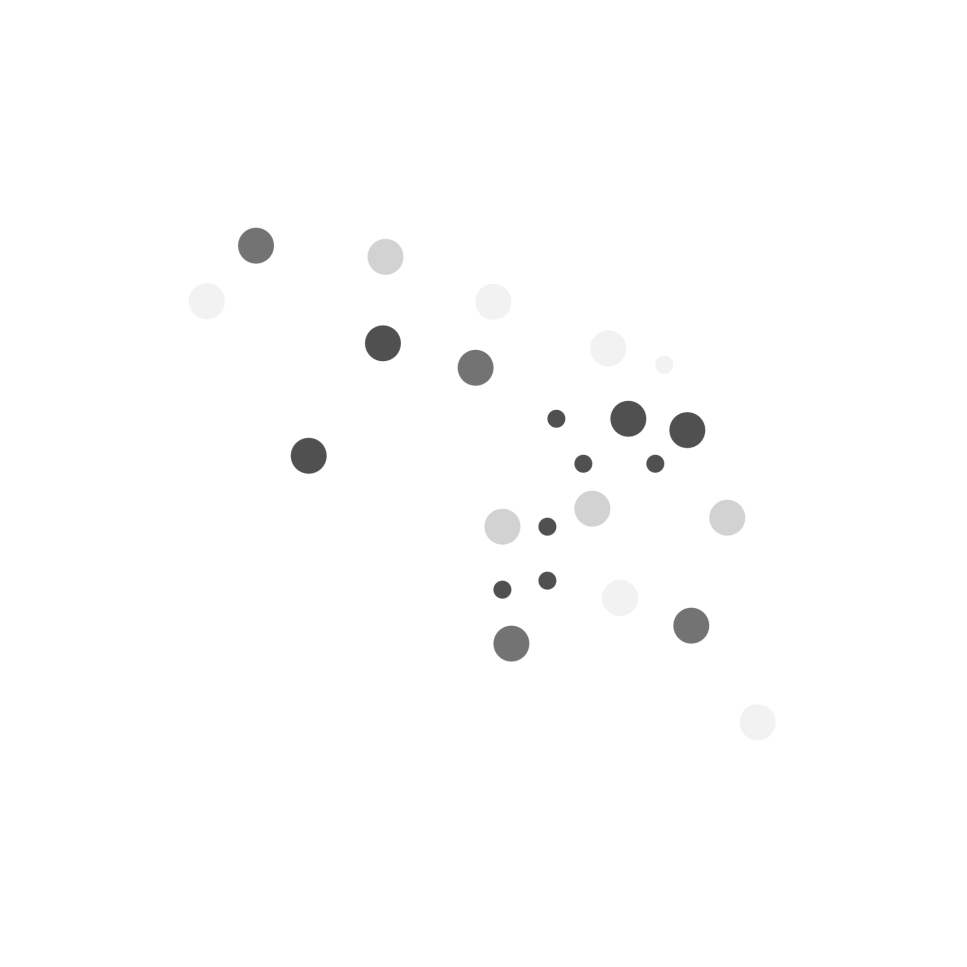 Sifilis
Infecția cu Chlamidia
Infecția cu HPV
Infecția cu Trichomonas
Herpes genital
Gonoree
HIV/SIDA
Infecția cu Mycoplasma
Pediculoză
Scabie  
Hepatită tip B
Cele mai multe infecții cu transmitere sexuală nu dau simptome sau dau simptome ușoare care pot trece neobservate, de aceea oamenii pot avea infecția fără să știe că o au. De exemplu infecția cu HPV nu prezintă simptome, dar poate să conducă la apariția unui cancer. 
TESTAREA ESTE UNICUL MOD DE A AFLA DACĂ AI O INFECȚIE CU TRANSMITERE SEXUALĂ!
O parte dintre infecțiile cu transmitere sexuală se pot vindeca dacă sunt tratate.
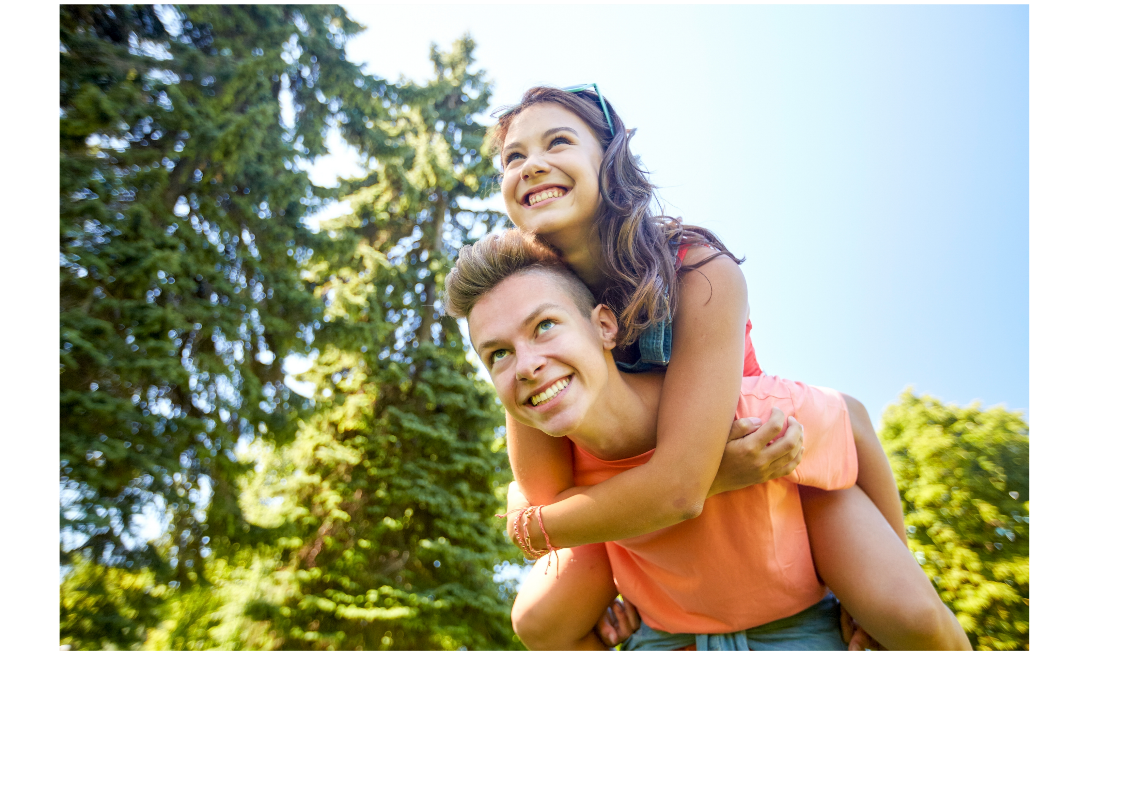 CINE TREBUIE SĂ SE TESTEZE PENTRU INFECȚII CU TRANSMITERE SEXUALĂ
Toate persoanele care și-au început viața sexuală.
Graviduțele trebuie să facă teste pentru sifilis, HIV, gonoree, chlamidia, hepatita B cât mai devreme după ce au rămas însărcinate.
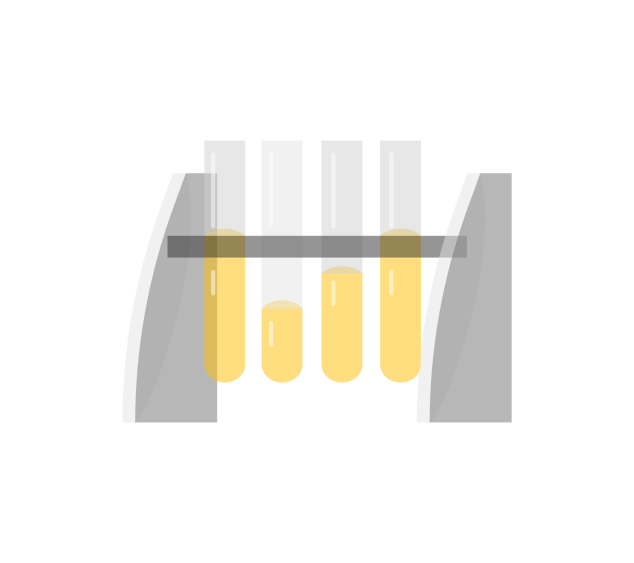 COMPLICAȚII ALE INFECȚIILOR CU TRANSMITERE SEXUALĂ
Transmiterea infecției către parteneră/partener;
Risc de transmitere a infecției către făt (sifilis, HIV, hepatită B) dacă mama are infecția;
Risc de orbire la fătul născut de mamă infectată cu gonoree sau chlamidia;
Infecția cu Chlamidia: boală inflamatorie pelvină, infertilitate;
Gonoreea: boală inflamatorie pelvină cu risc de sarcină ectopică, infertilitate;
Suferință, deces;
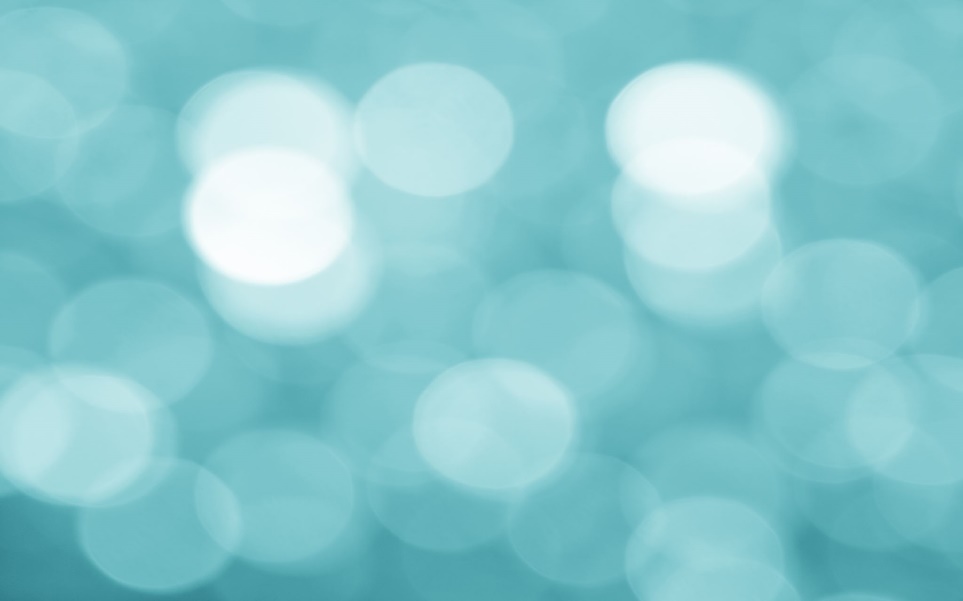 TRATAMENT PETRU INFECȚIILE CU TRANSMITERE SEXUALĂ
INFECȚIILE CU TRANSMITERE SEXUALĂ POT FI PREVENITE!
Dacă ai fost diagnosticat cu o infecție cu transmitere sexuală, partenera/partenerul tău trebuie să se testeze și să primească tratament.
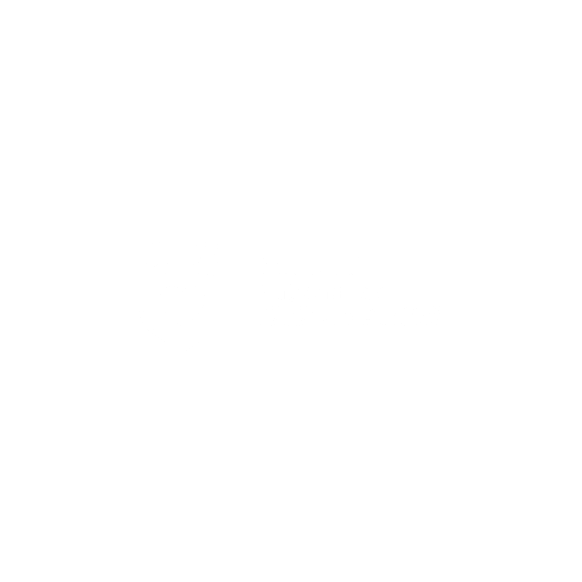 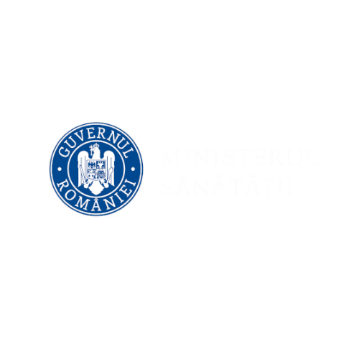 Material realizat în cadrul subprogramului de evaluare şi promovare a sănătăţii şi educaţie pentru sănătate al 
Ministerului Sănătăţii – pentru distribuţie gratuită
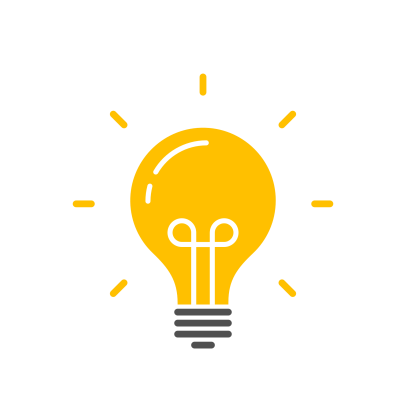 CUM POȚI PREVENI INFECȚIILE TRANSMISIBILE SEXUAL
CE SUNT INFECȚIILE CU TRANSMITERE SEXUALĂ?
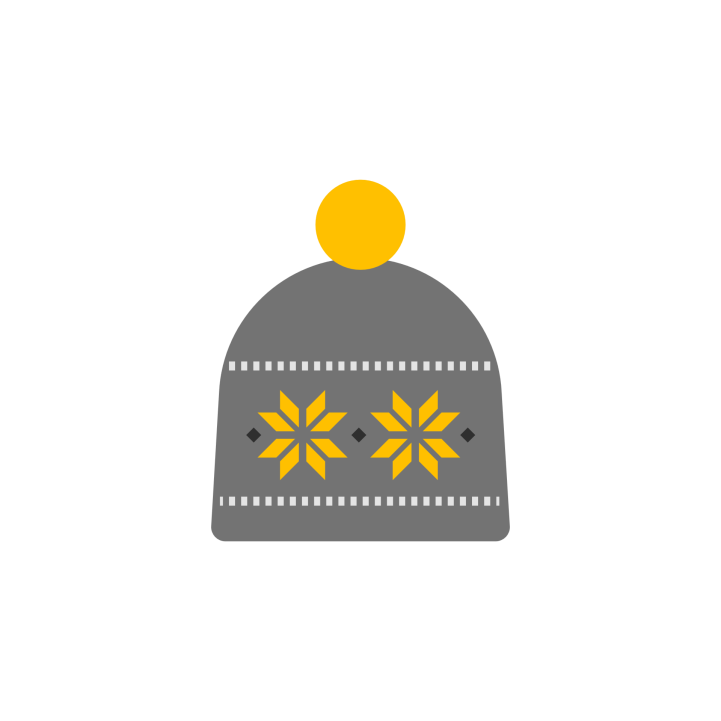 PRACTICĂ ABSTINENȚA
DISCUTĂ DESCHIS CU PARTENERA/PARTENERUL TĂU
Infecțiile cu transmitere sexuală sunt infecții cu virusuri, bacterii, fungi sau paraziți care se transmit de la un om la altul prin contact sexual.
Cel mai sigur este să nu faci sex.
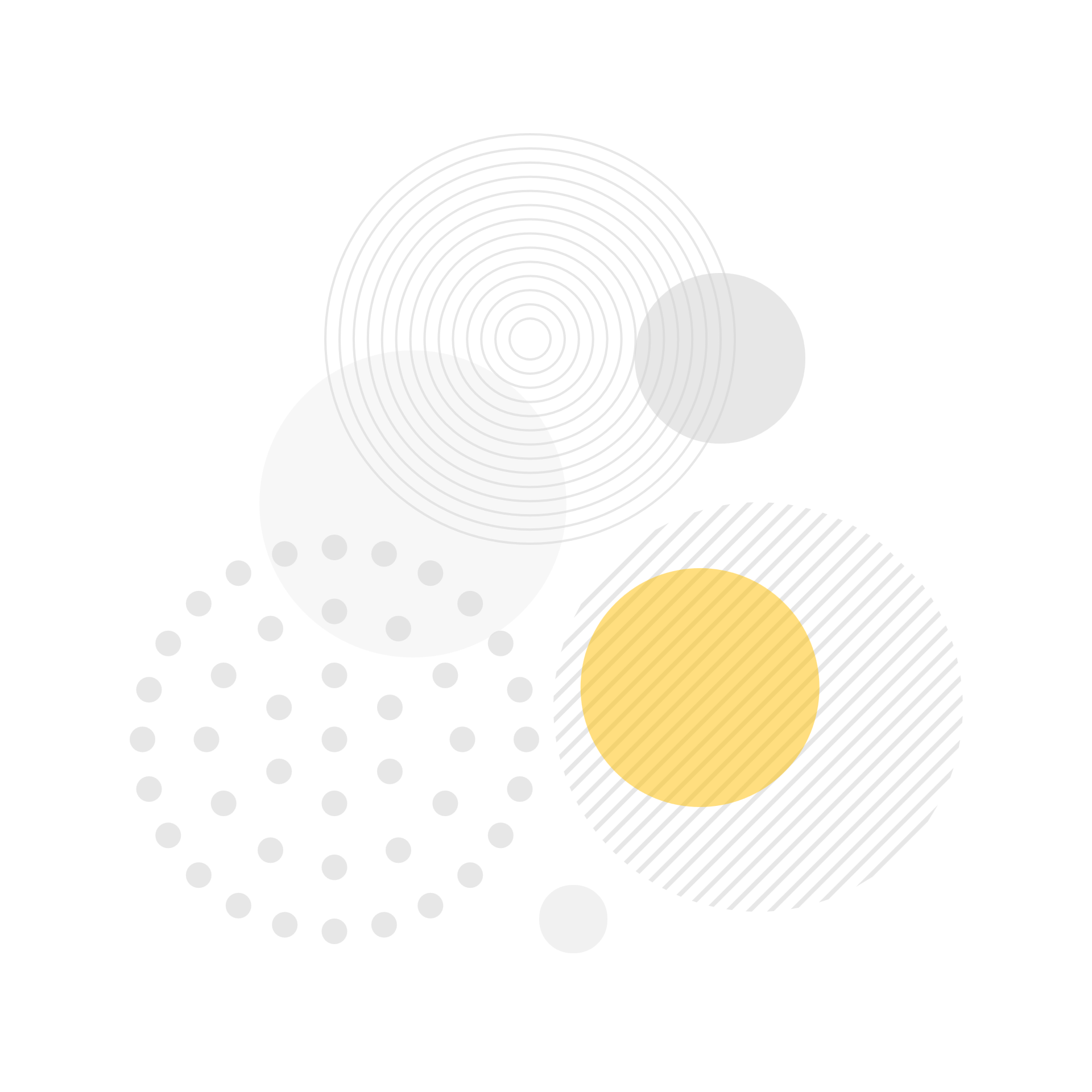 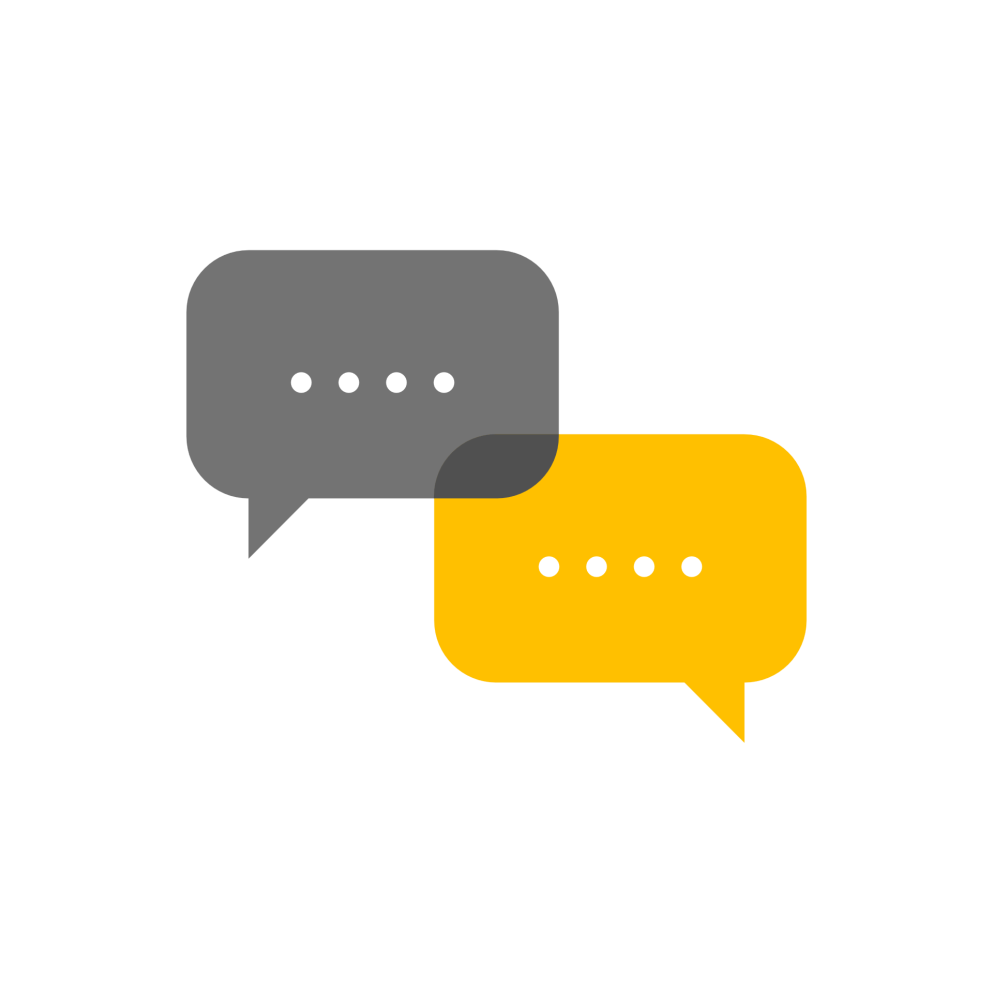 PROTEJEAZĂ-TE
Vorbește cu partenerul tău despre infecțiile cu transmitere sexuală înainte de a avea relații intime, pentru a vă proteja.
Folosește prezervativ;
Utilizând prezervativul în mod corect de fiecare dată când faci sex, poți evita  o infecție;
Prezervativul te protejează de infecțiile cu transmitere sexuală;
Peste 1 milion de infecții cu transmitere sexuală (ITS) sunt dobândite în fiecare zi în întreaga lume, dintre care majoritatea sunt asimptomatice inițial.
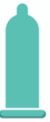 Se estimează că peste 500 de milioane de persoane cu vârsta cuprinsă între 15 și 49 de ani au o infecție genitală cu virusul herpes simplex.
Însă, poți contracta o infecție de tip herpes sau HPV prin atingerea/contactul cu suprafața pielii celeilalte persoane, chiar dacă folosești prezervativ.
CINE ESTE LA RISC DE INFECȚII CU TRANSMITERE SEXUALĂ?
VACCINEAZĂ-TE
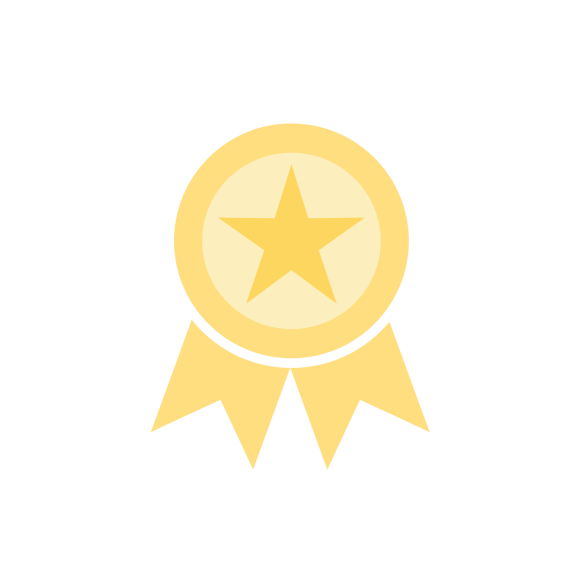 Toți cei care și-au început viața sexuală.
Cel mai frecvent sunt depistate infecții cu transmitere sexuală la tineri.
ITS pot fi evitate prin vaccinare.
Vaccinul pentru infecția cu HPV este eficient în prevenirea infecției cu virusul HPV şi a cancerelor asociate.
Vaccinul antiHPV oferă protecţie împotriva formelor invazive de cancer cauzate de HPV. 
Riscul de infecţie este la fel de mare în cazul fetelor şi al băieţilor. 
Momentul  optim pentru vaccinare:  înaintea debutului activităţii sexuale (înaintea apariţiei riscului de infecţie HPV).
Inițierea acestei discuții poate crea disconfort, însă ta ești responsabil
pentru sănătatea
CE CONSECINȚE AU INFECȚIILE CU TRANSMITERE SEXUALĂ?
Infecția HPV poate cauza și cancere de:
organe genitale (vagin, vulva sau penis), anus
orofaringeale (cancere ale gurii, ale corzilor vocale)
ALEGE UN SINGUR PARTENER CU CARE SĂ ÎNTREȚII RELAȚII INTIME!

Reține-ți! Testarea este unicul mod de a afla dacă ai o infecție cu transmitere sexuală.
În România, vaccinarea anti HPV:
Se face la medicul de familie;
Este gratuită pentru fete şi băieţi între 11 ani și 19 ani;
Este compensată 50% pentru femei între 19 ani și 45 ani;
Nu există tratament pentru infecția cu HPV, 
Pot fi tratate efectele produse de infecția HPV.